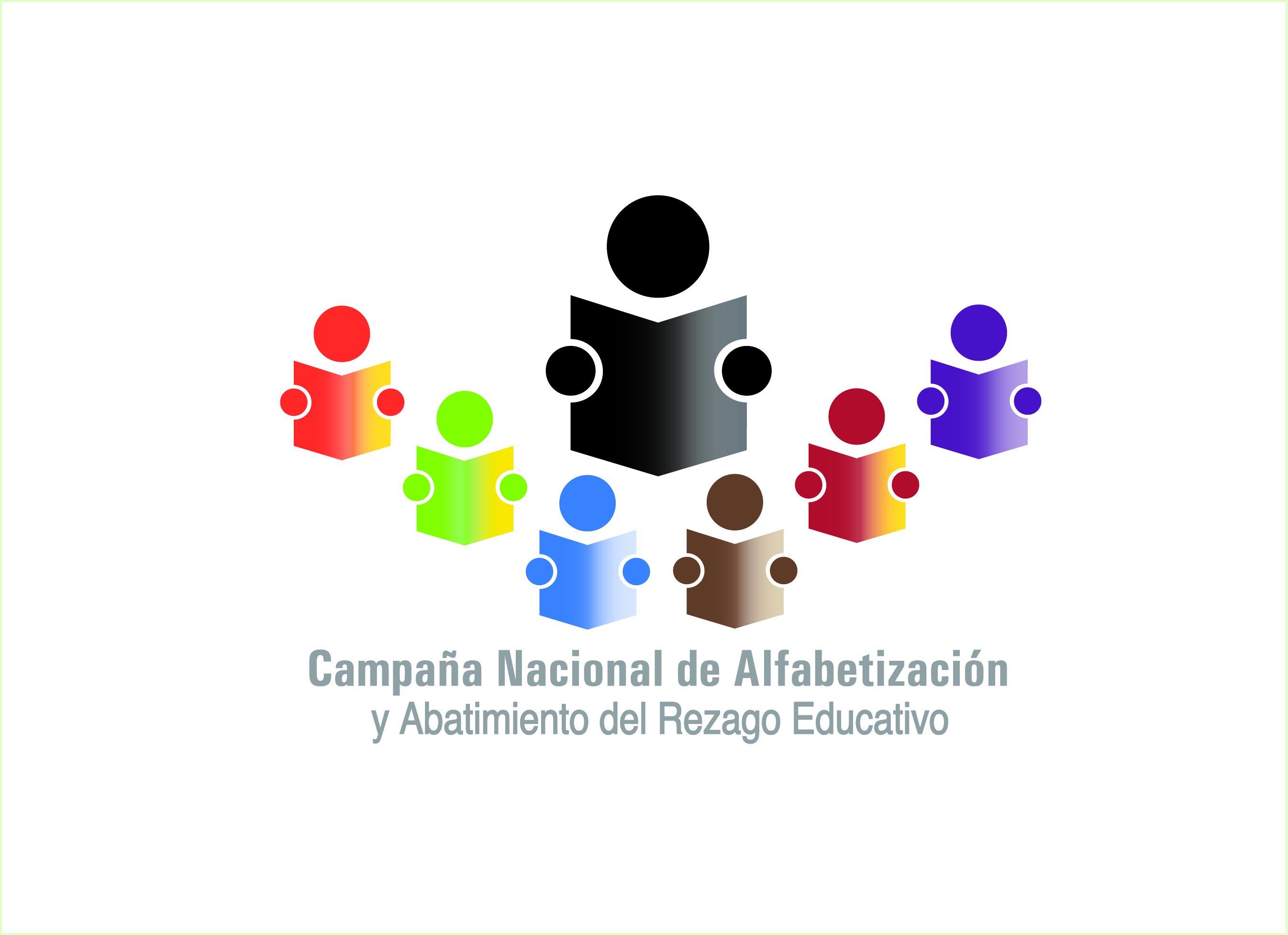 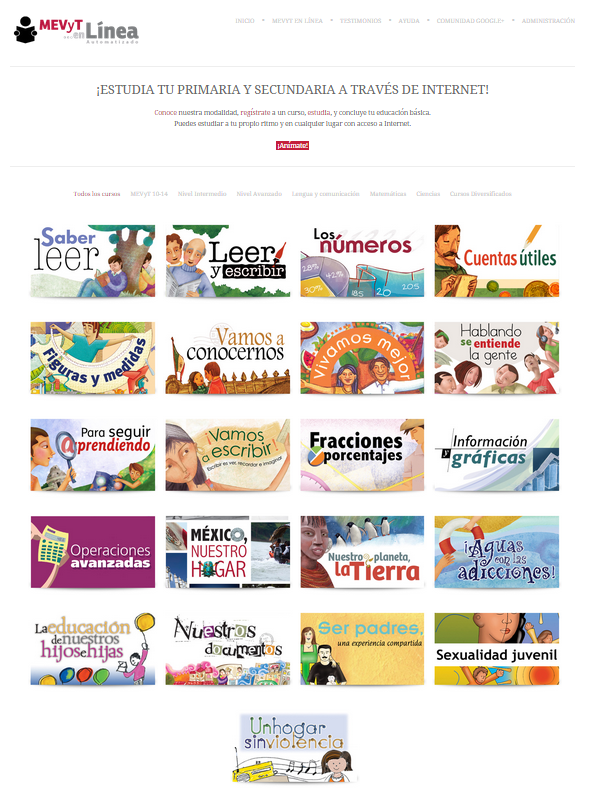 MEVyT en línea
24 de Septiembre, 2015
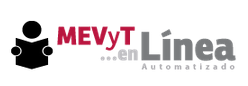 SATIC Entidades que reportan más incidencias
Aguascalientes
Baja California
Baja California Sur
Campeche
Chiapas
Distrito Federal
Estado de México
Morelos
Nuevo León
Sinaloa
Tamaulipas
Veracruz
Zacatecas
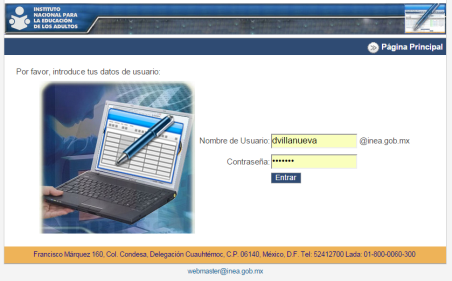 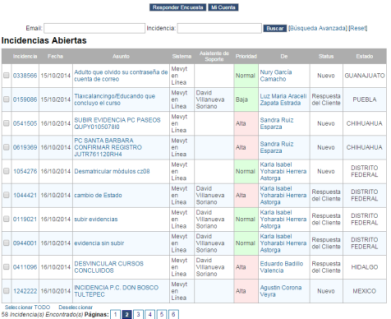 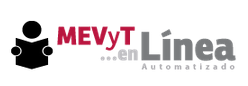 SATIC Entidades que reportan más incidencias
Mayor número
Aguascalientes
Estado de México
Sinaloa
DF
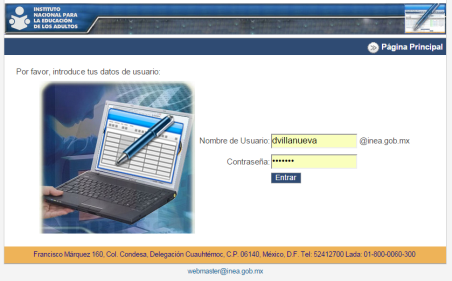 Regular número
Campeche
Tamaulipas
Veracruz
Chiapas
Baja California Sur
Menor número
Nuevo León
Zacatecas
Morelos
Baja California
Incidencias 2014 vs 2015
Cursos en atención de enero a agosto
En 2014: 19,557
En 2015: 46,951
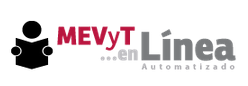 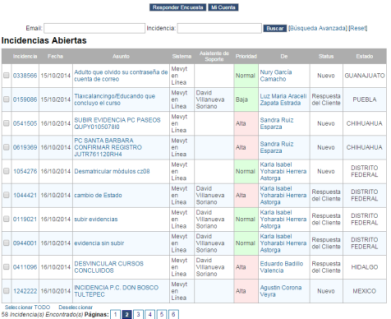 SATIC Incidencias
Principales incidencias 1/4
INCIDENCIA
Eliminar registro

CAUSA
El educando ingresa un correo al que ya no tiene acceso o se equivoca al registrar su correo. 

ALTERNATIVA
Verificar la existencia y acceso al correo electrónico.

NOTA: algunos servidores de correo tardan más en recibir los correos (Outlook)
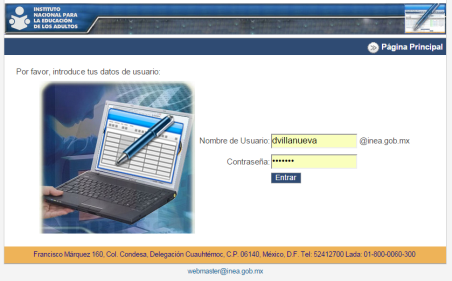 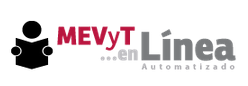 SATIC Incidencias
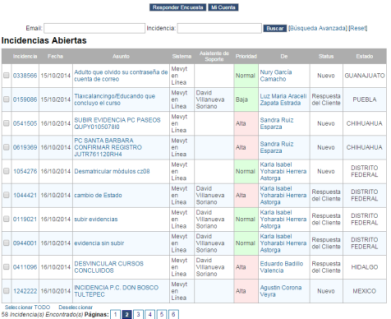 Principales incidencias 2/4
INCIDENCIA
Corrección de Plaza Comunitaria

CAUSA
En el momento del registro se elijé una plaza que no le corresponde lo que implica que el educando no pueda vincularse con su asesor.

ALTERNATIVA
Verificar la existencia y acceso al correo electrónico.

NOTA: Es importante que la plaza corresponda, ya que al vincularlo sin asesor se presentará un problema en el envío de evidencias
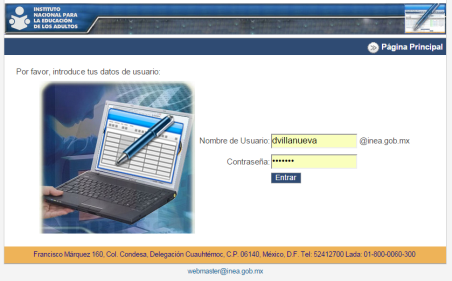 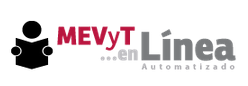 SATIC Incidencias
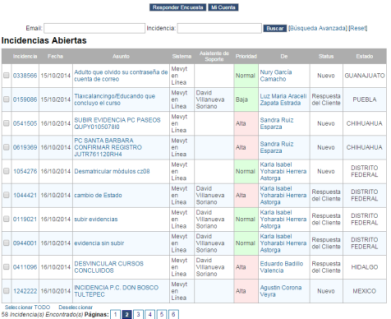 Principales incidencias 3/4
INCIDENCIA
Cambio de Asesor

CAUSA
No se vincula de forma correcta al asesor

ALTERNATIVA 
Realizar correctamente la vinculación, tanto en SASA como en MEVyT en línea debe de estar la vinculación.

NOTA: El cambio de asesor, en caso de que se requiera se debe de solicitar antes de que el educando concluya su curso
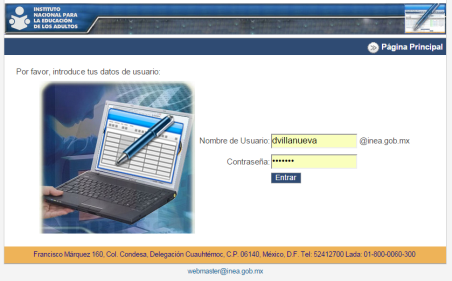 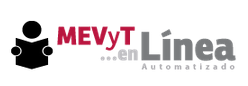 SATIC Incidencias
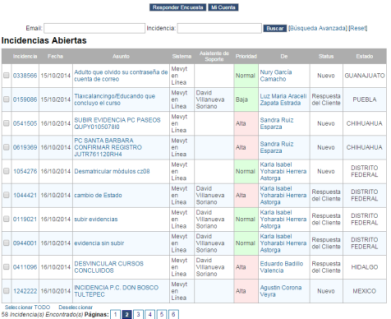 Principales incidencias 4/4
INCIDENCIA
Error 21 en evidencias

CAUSA
El educando concluye su curso y no coincide el asesor o no se realizó la vinculación en SASA

ALTERNATIVA 
Realizar correctamente la vinculación, tanto en SASA como en MEVyT en línea debe de estar la vinculación.

NOTA: No se debe solicitar examen si no se ha subido la evidencia
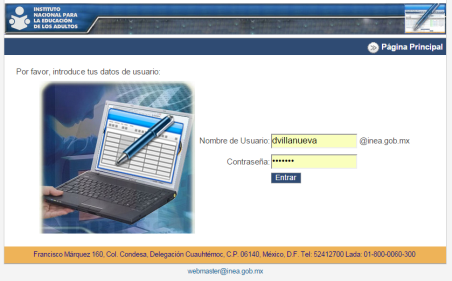 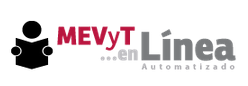 Incidencias 2014 vs 2015
2014
(1,100 incidencias ene- ago)
2015
(3,000 incidencias ene-ago)
Desvinculación o desmatriculación
Baja o confirmación
Cambio de plaza
Cambio de asesor
Subir  evidencia
Porcentaje de avance (actividades en recursos)
Desvinculación o desmatriculación
Baja o confirmación
Cambio de plaza
Cambio de asesor
Subir  evidencia
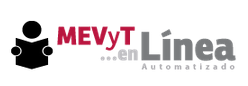 Avances vs metas por entidad
Fuente: DA-MEVyT en línea Enero a Agosto
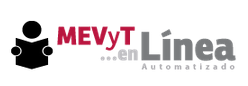 Avances vs metas por entidad
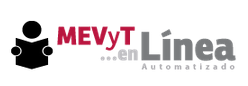 Detección de necesidades
Plazas equipadas
Número de plazas para la oferta en línea
Conectividad real en las plazas seleccionadas
Figuras formadas en la plaza
Recursos

¿Qué tipo de problemas han detectado?
¿Cómo lo han resuelto?
¿Qué sugieren?
¿Metas para 2016?
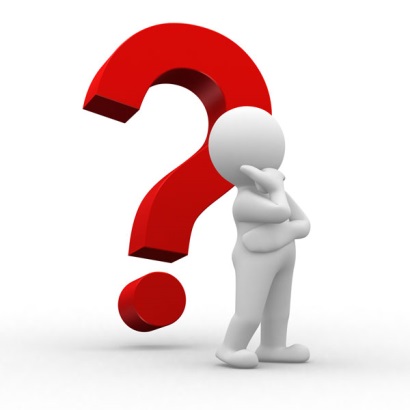